§33. Воды Океана
6 класс
Сегодня на уроке мы ответим на следующие вопросы:
Как меняется температура воды в Океане?
Почему вода в Океане соленая?
Везде ли в Океане соленость воды одинакова?
Как движется вода в Океане?
Какие свойства воды вы знаете?
Свойства вод мирового океана
Солёность
Температура
Как меняется температура воды в Океане?
Средняя температура поверхностного слоя Мирового океана составляет +17,5°С, с глубиной температура падает и глубже 1 км она постоянная и не превышает + 2°С. Там, где есть действующие вулканы, температура намного выше.
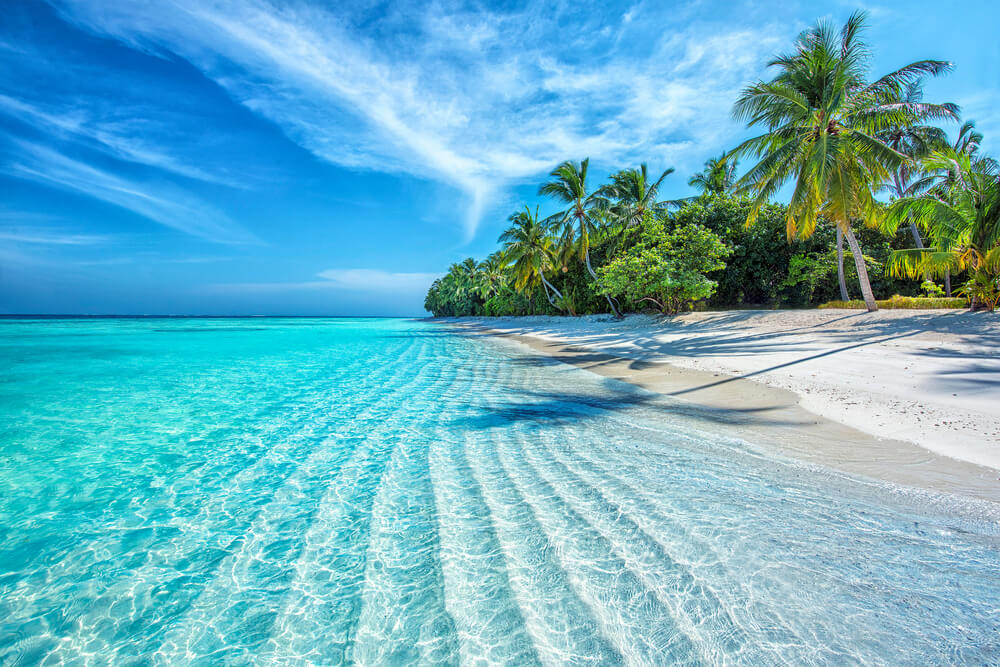 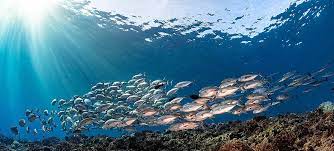 Океанская вода замерзает при температуре -2 °С
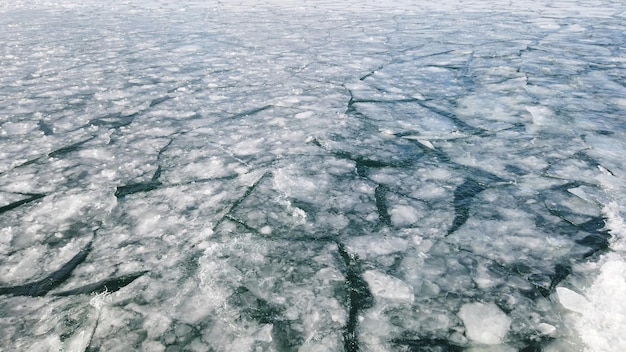 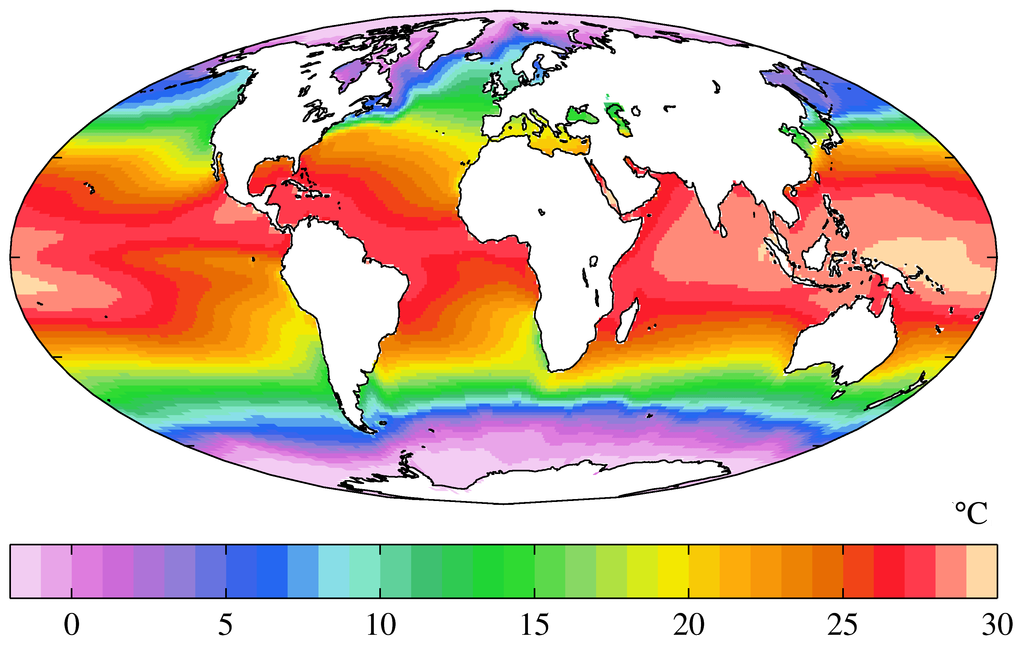 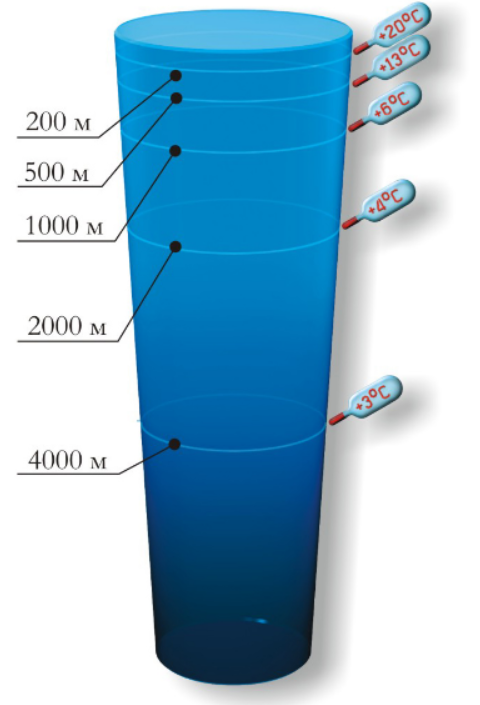 Средняя температура вод Мирового океана — +17,5°С.
Самый тёплый океан — Тихий океан (+19,1°С).
Самый холодный океан — Северный Ледовитый океан (+0,8°С).
Средняя температура вод Атлантического океана — +16,5°С.
Средняя температура вод Индийского океана — +17,3°С.
Самое тёплое море — Красное море (до +35°С).
По мере приближения к полюсам температура поверхностных океанических вод понижается. На глубине она постоянно низкая
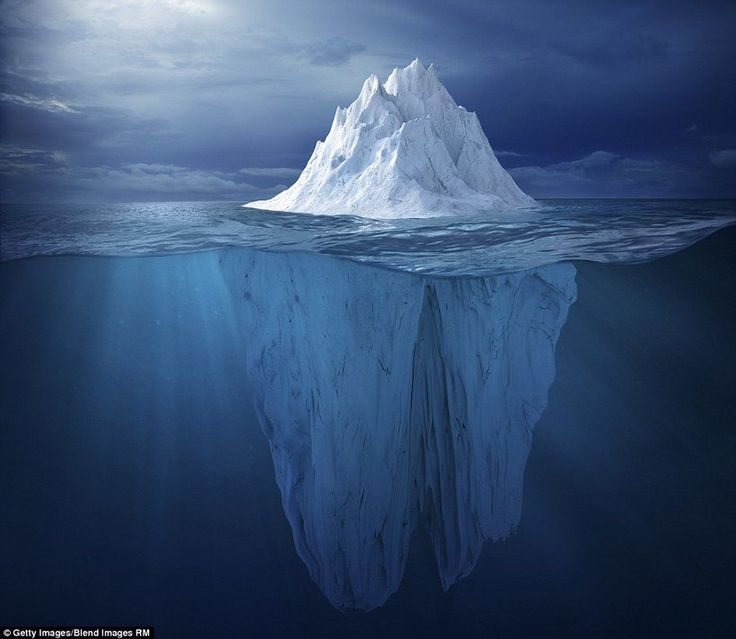 Айсберги- плавающие гигантские глыбы, отколовшиеся от ледников, сползающих с суши в море.
Высота айсбергов может достигать нескольких сотен метров. Источник поступления айсбергов в Океан- обширные ледники Антарктиды и Гренландии.
Почему вода в Океане соленая?
Соленость-количество веществ в граммах, растворенных в 1 л (1 кг) воды, измеряемое в промилле (‰).
Самая высокая солёность наблюдается в тропических широтах (до 36,5 ‰) из-за высокого испарения и малого количества осадков. Наименьшая солёность характерна для полярных широт (32 ‰) из-за небольшого испарения и образования льдов.
От чего зависит соленость воды?
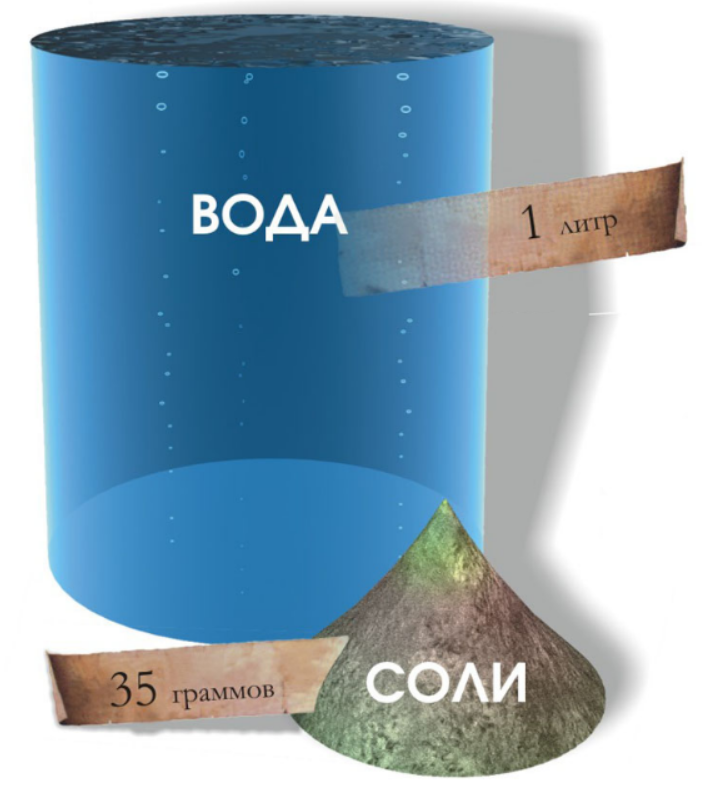 Солёность вод Мирового океана зависит от тёплых и холодных морских течений,
Притока речных вод
Испарения
Таяния ледников
Солёность воды тем больше, чем выше температура и испарение. Самые крупные реки приносят огромные массы пресной воды, чем уменьшают солёность в прибрежных областях. Холодные течения содержат более пресные воды, тёплые течения несут более солёные воды.
Факт
Если все соли , растворённые в водах Мирового океана, выпарить и равномерно распределить по поверхности Земли, то нашу планету покроет слой соли толщиной 45 метров.
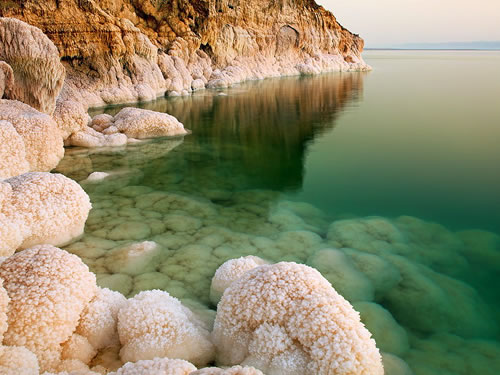 Откуда берется соль в Океане?
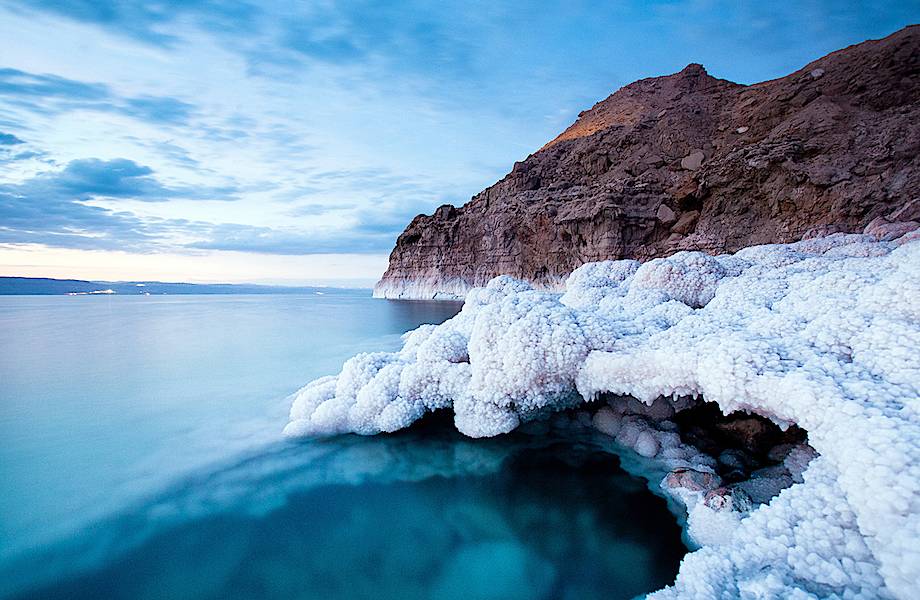 Океан получал соли из растворов, поступавших из недр, еще при формировании на ранних стадиях геологической истории Земли.


Основная часть морской соли поступает из разрушающихся скальных пород на суше. Дождевая вода, обладая определенной кислотностью, смывает минералы в море, где происходят химические реакции. В результате этих процессов появляются соли.
Средняя солёность Мирового океана
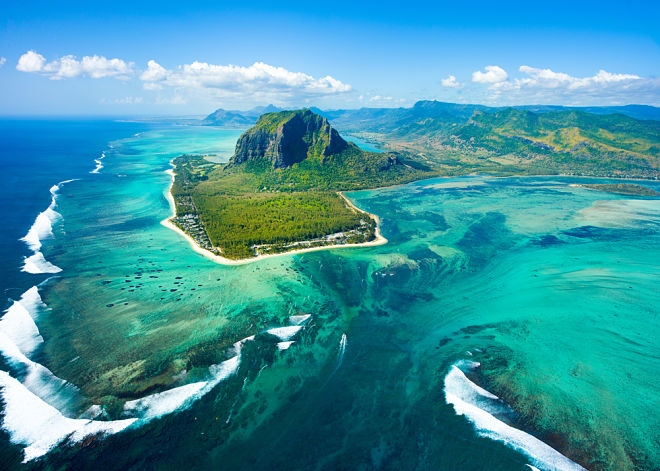 Самый солёный океан — Атлантический (35,4 ‰).

Средняя солёность вод Тихого океана — 34,9 ‰,

Индийского — 34,8 ‰, 

Северного Ледовитого — 31,4 ‰, 

Самое солёное море — Красное (до 47 ‰).
Средняя солёность Мирового океана — 35 ‰, то есть в каждом литре воды содержится 
35 граммов минеральных веществ.
Везде ли в Океане соленость вод одинакова?
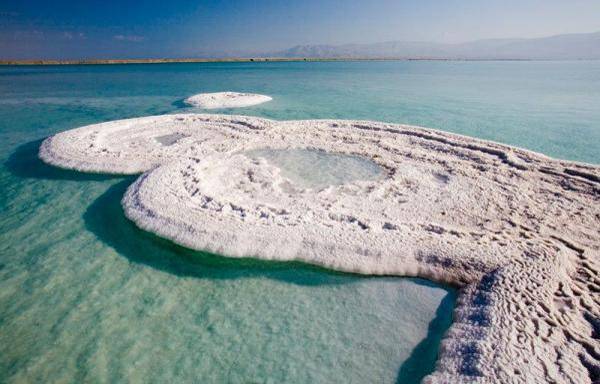 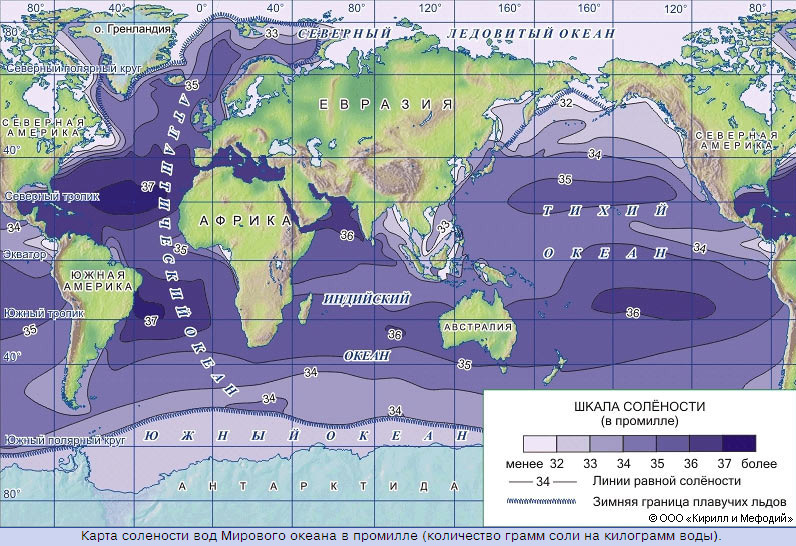 Средняя солёность Атлантического океана - 35,4 %0, его внутреннего Балтийского моря- 10-12 %0 (в заливах 2-6 ‰).
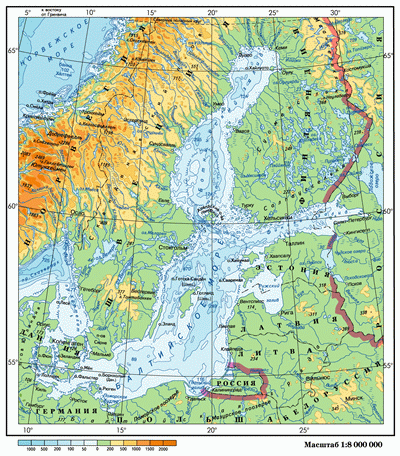 Как вы думаете, почему?
Это объясняется тем, что в умеренном климатическом поясе, где располагается Балтийское море, выпадает большое количество осадков и к тому же в море впадает много рек, несущих пресную воду.
Средняя солёность Индийского океана – 34,8 ‰
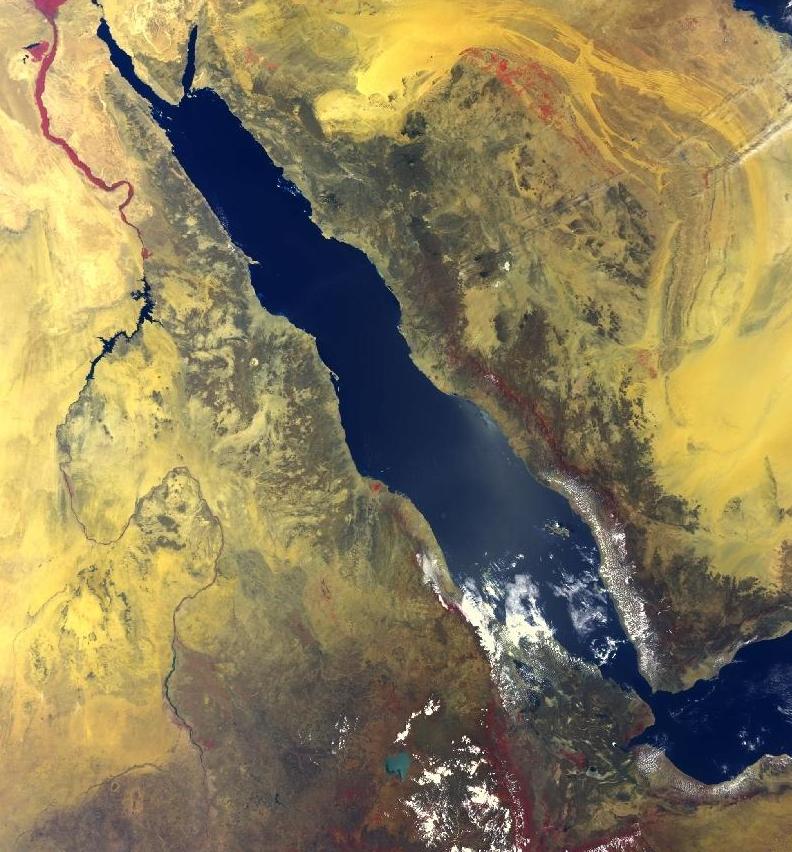 Солёность Красного моря - 40-42 ‰– самое солёное море на Земле
Как вы думаете, почему?
В море поступает мало пресной воды, а испарение значительно, то его солёность оказывается больше, чем солёность океана, которому море принадлежит.
Течения Мирового океана
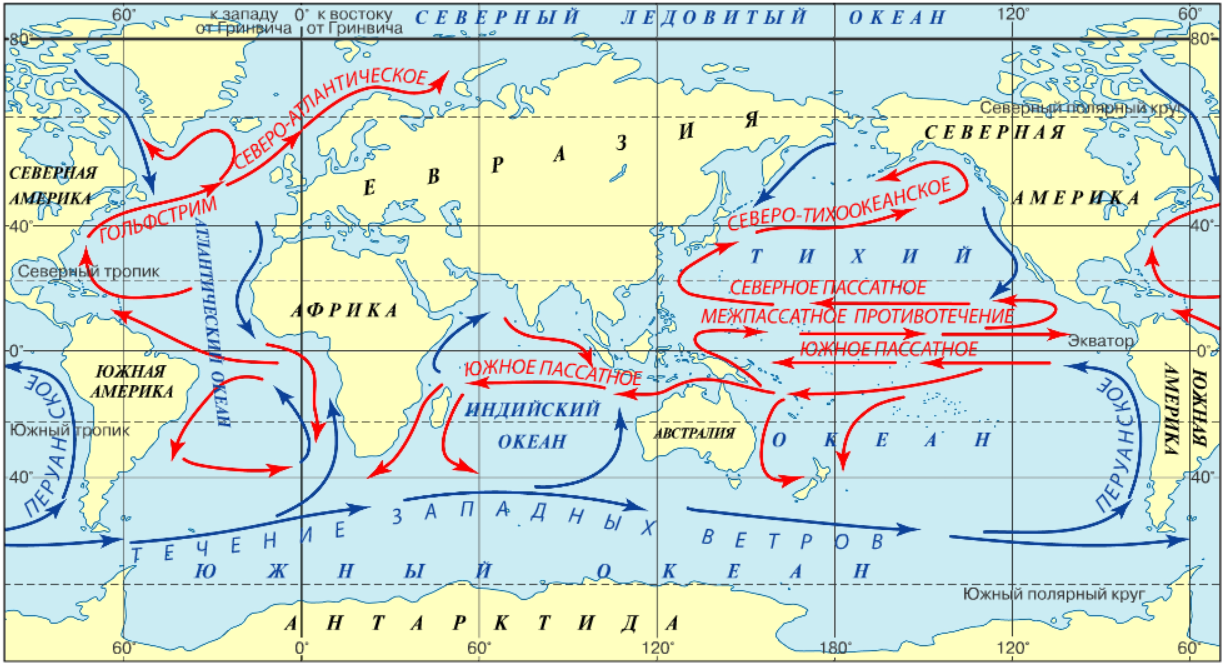 Океанические течения- горизонтальные перемещения больших масс воды
Причины образования течений
Влияние течений на климат
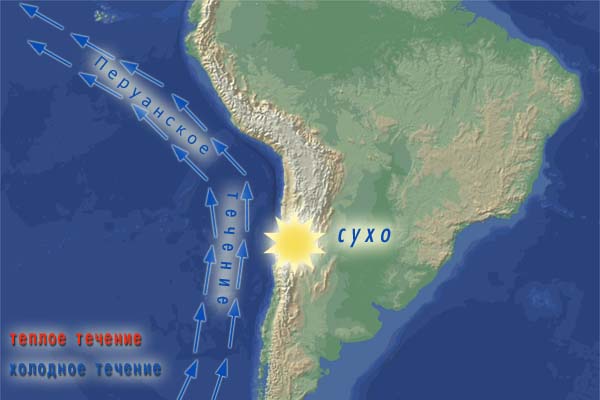 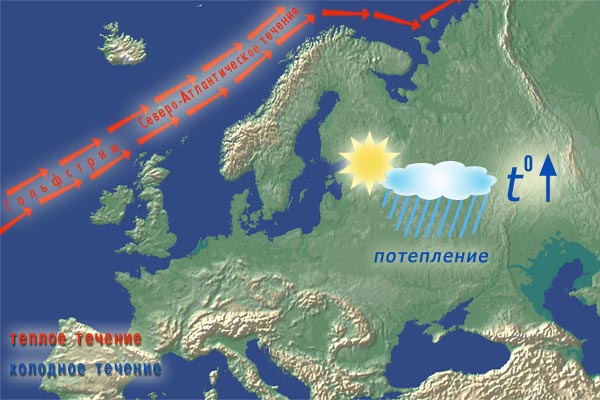 Температура воды в течениях отличается от окружающей среды – она или выше (в теплых течениях), или ниже (в холодных).
Течения мирового Океана
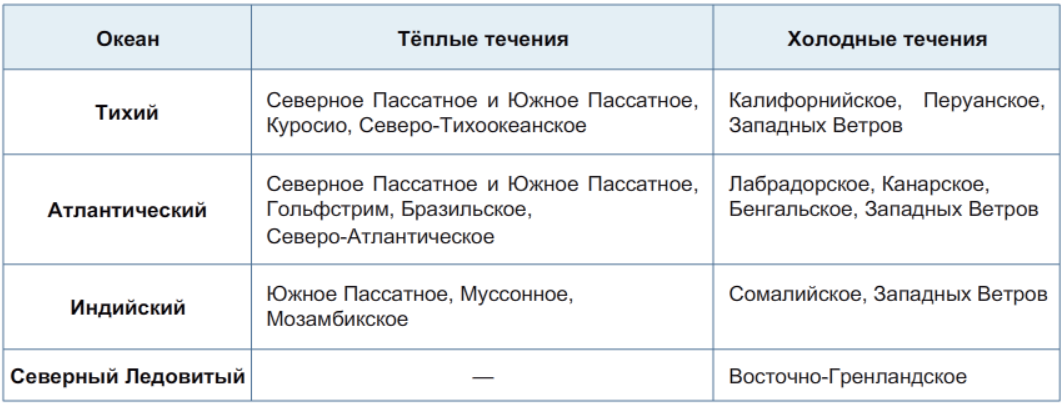 На картах теплые течения в Океане показаны красными стрелками, а холодное-синими.
Значение течений
Оказывают влияние на климат.
Переносят на большие расстояния тепло, химические соединения, живые организмы.
Сведения о течениях необходимы мореплавателям.
Распространяют загрязняющие вещества.
Состояние вод морей и океанов
Волны в океане
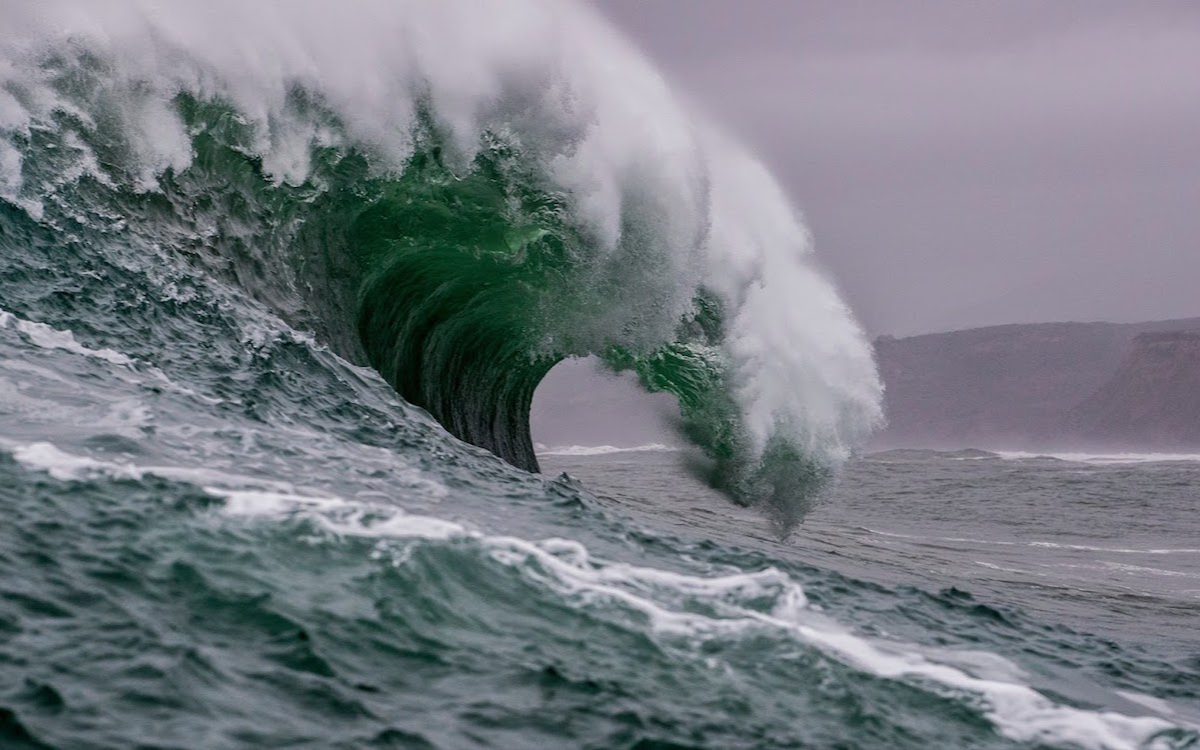 Ветровые
Цунами
Приливы и отливы
Ветровые волны
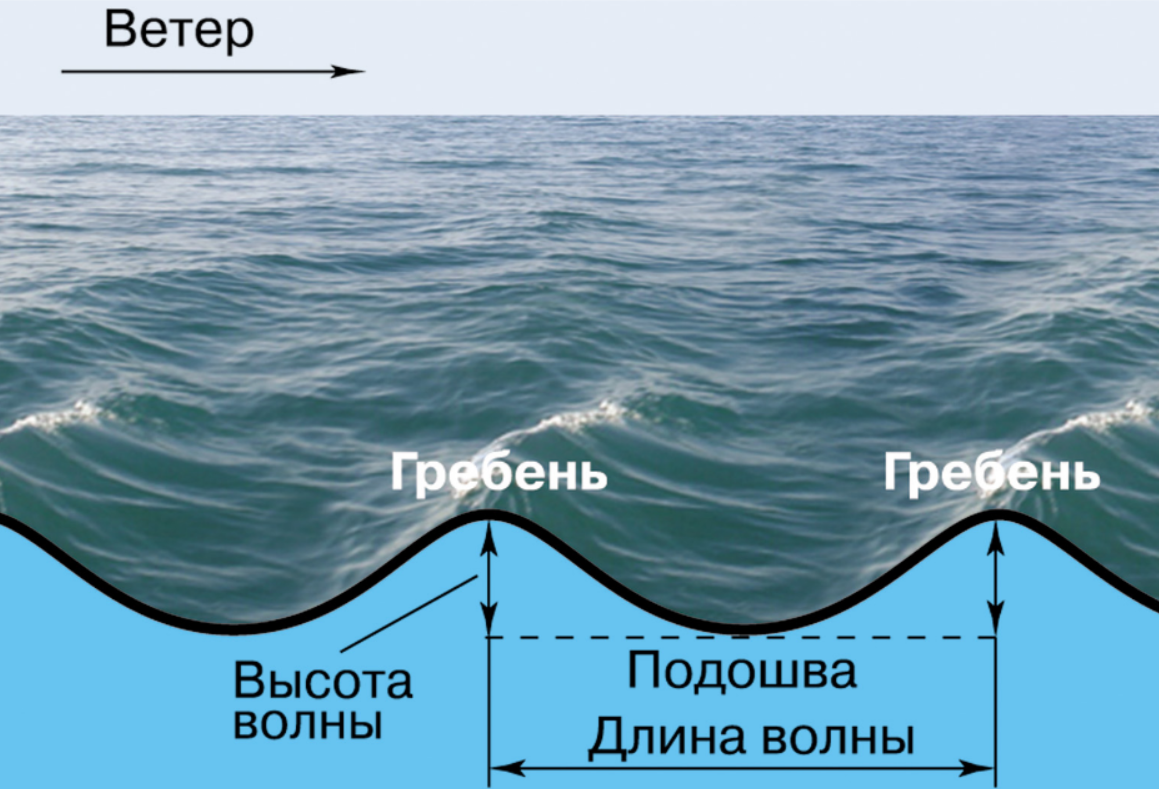 Цунами
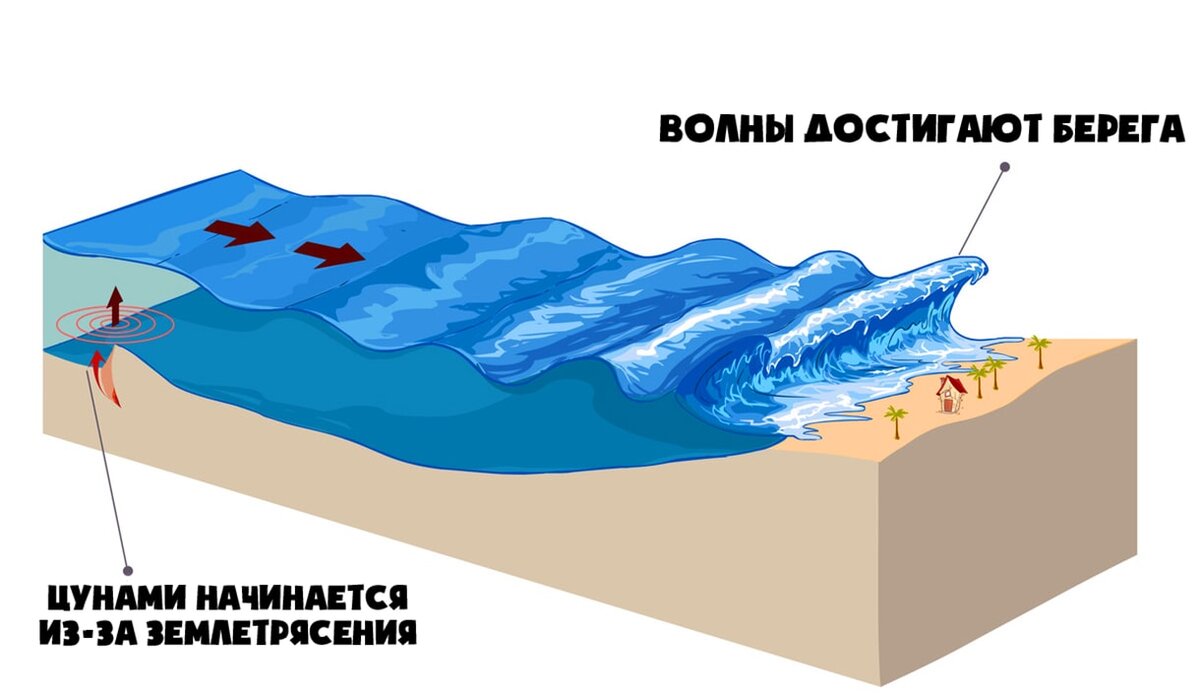 Цунами- волна, которая движется с огромной скоростью- до 800 км/ч. 
У берега ее высота может достигать нескольких десятков метров. Обрушившись на берег, 
цунами приносит катастрофические разрушения.
Приливы и отливы
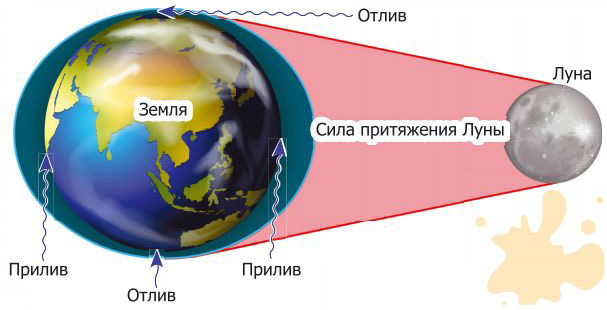 Такие колебания уровня Океана связаны с притяжением океанской воды массой Луны и Солнца.
Самые высокие приливы в заливе Фанди Атлантического океана (Канада)-до 18 м.
В нашей стране самые высокие приливы наблюдаются в Охотском море (до 13 м в заливе Пенжинская губа).
Картина «Штиль», 1885 год, Иван Константинович Айвазовский — описание
Домашнее задание:
§33  стр. 119 задания 1-15